تعريف القيادة
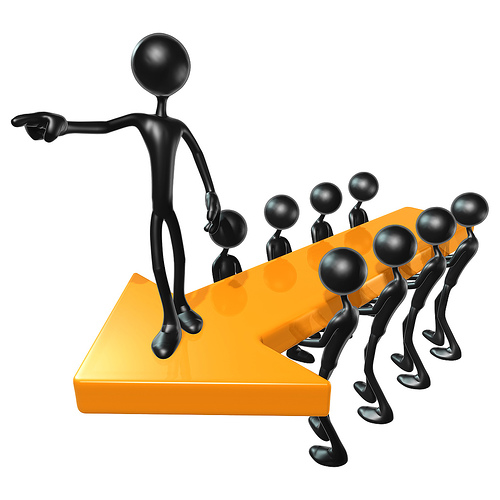 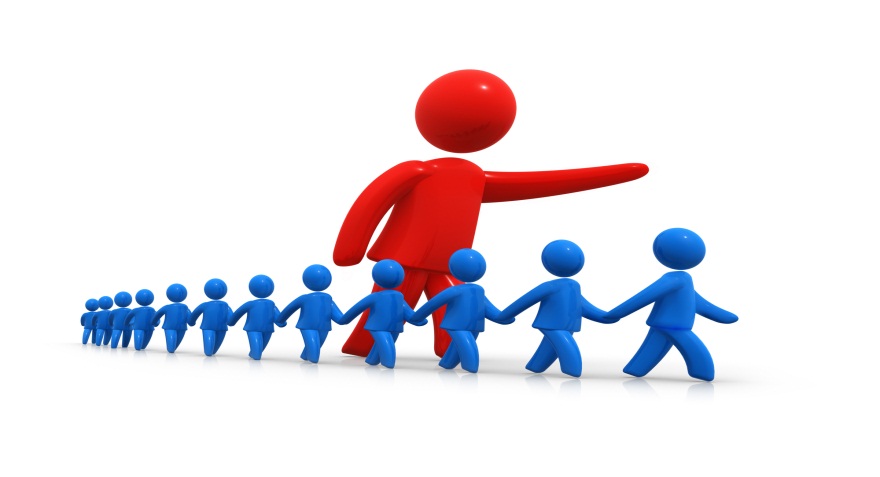 إعداد د. سكوت وودل
جرى تحميل المادَّة بواسطة د. ريك غريفيث * مؤسَّسة الدراسات اللاهوتيَّة الأردنيَّة
يمكن تنزيل جميع الملفات بلغاتٍ كثيرةٍ مجَّانًا من الموقع الإلكترونيّ: 
BibleStudyDownloads.org
تعريف القيادة
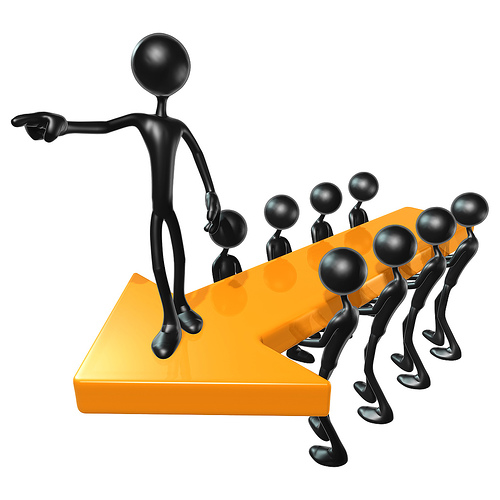 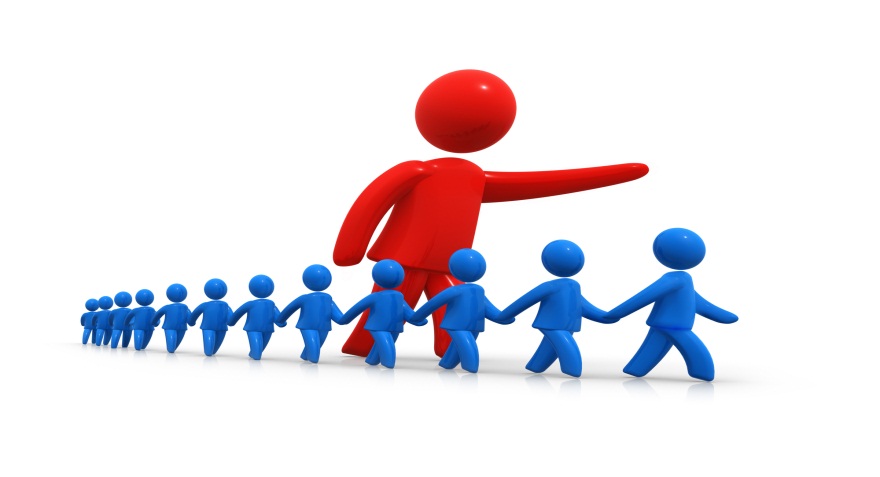 تعريف القيادة
القيادة هي العمل الذي يشمل التأثير على الآخَرين
لكي يتحركوا نحو تحقيق رؤيةٍ
متفق عليها، مع القيام في الوقت ذاته بتشكيل
أتباع ليصبحوا قادة فعالين.
القيادة الراعوية
1 . يجب أن تسعى القيادة الراعوية نحو تحقيق مخطط الله 
في الخدمة وفي حياة الأفراد الذين تهتم بهم هذه القيادة.
2 . تنتج عن القيادة الراعوية نتيجتان:
     أ.  تحقيق رؤيةٍ معينة
     ب.  تدريب قادة
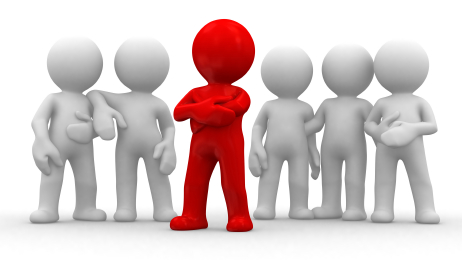 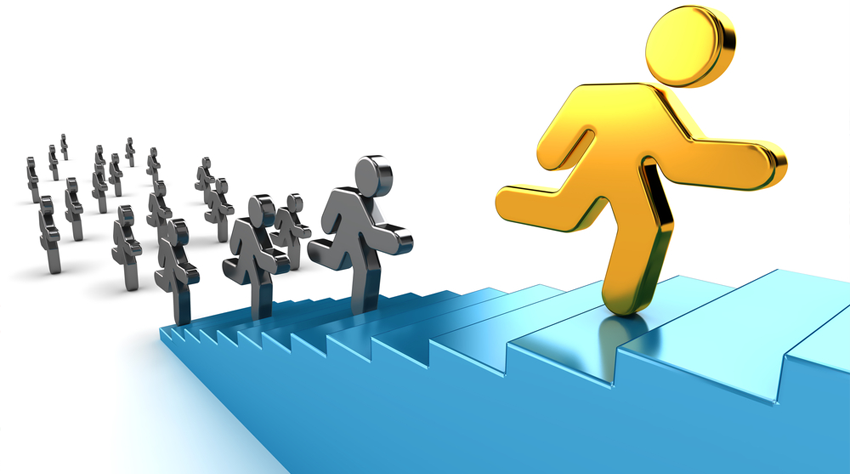 القيادة الراعوية
القيادة الراعوية والإدارة هما وجهان لعملة واحدة.
     أ.  تتعامل القيادة مع التغيُّر ومع ما هو جديد.
     ب. تتعامل الإدارة مع ما هو مستمر.
4 . القيادة الراعوية والإدارة هما على القدر ذاته من الأهمية.
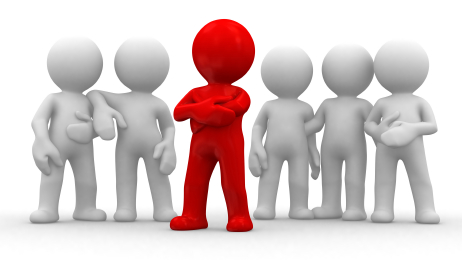 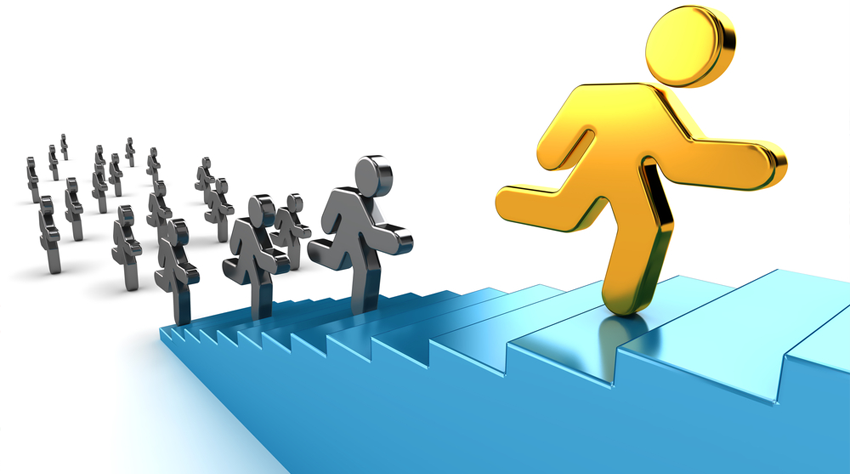 Black
احصلْ على هذا العرض التقديمي مجانًا!
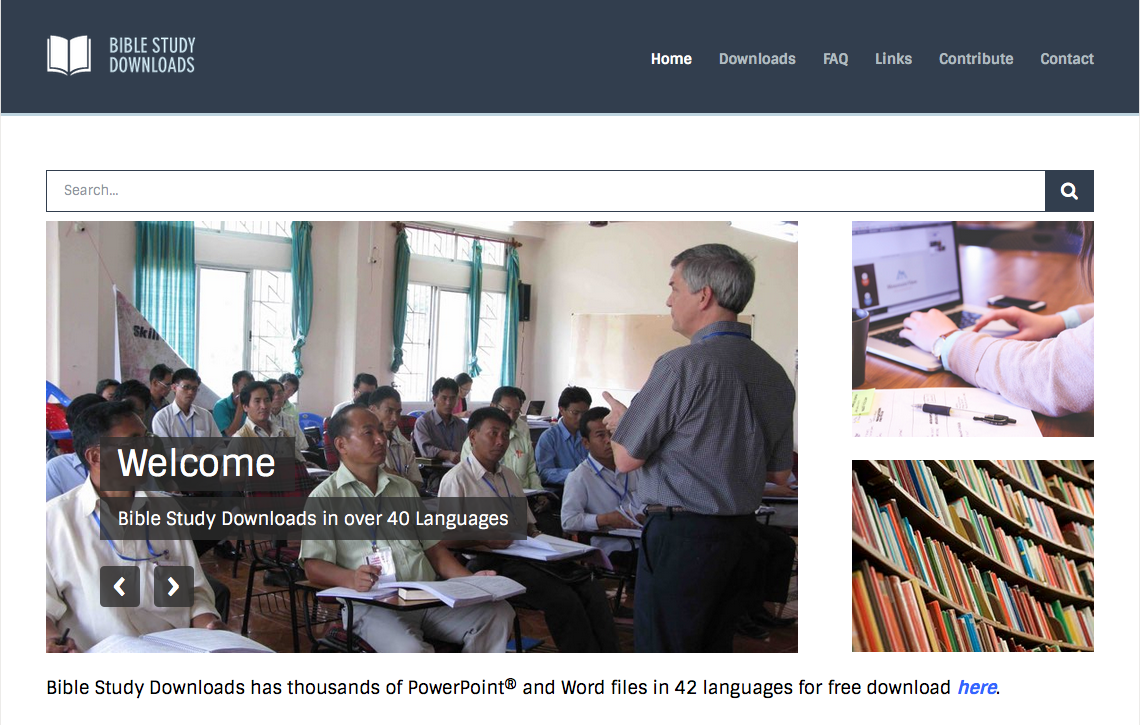 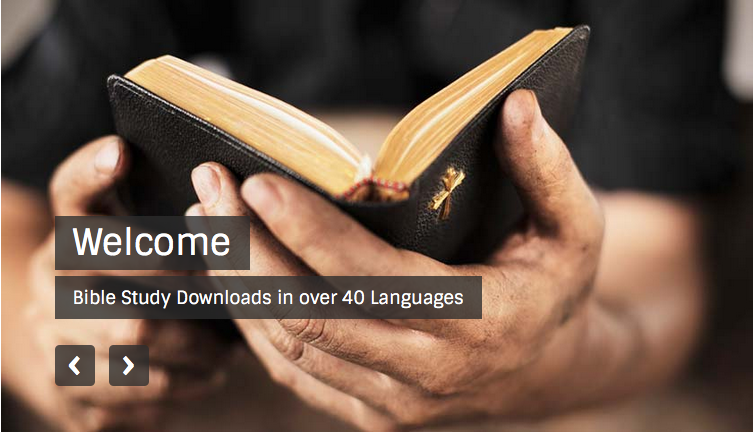 رابط "ديناميَّات الكنيسة" الإلكتروني على: BibleStudyDownloads.org

https://biblestudydownloads.org/resource/church-dynamics/
[Speaker Notes: ديناميات الكنيسة (القرص المدمج CD)]